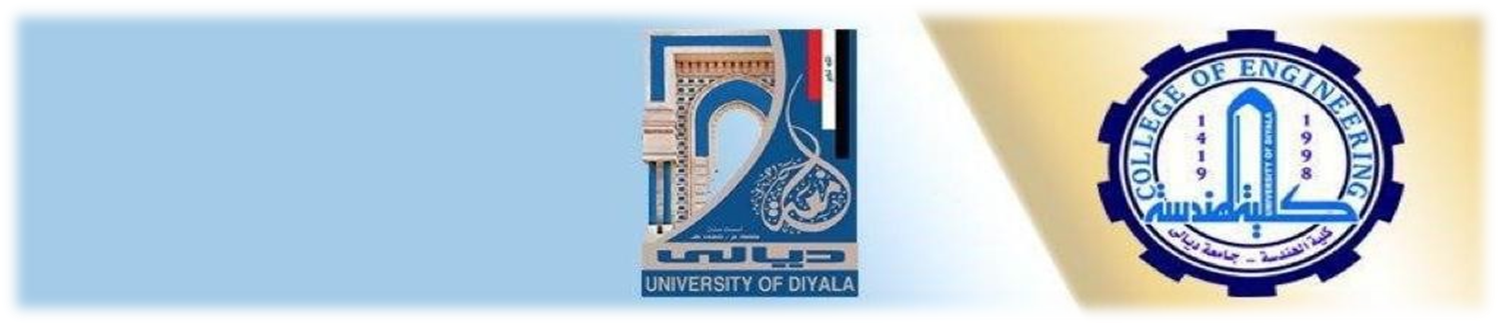 ENGINEERING ECONOMYComputer Engineering Departement4th stage
Comparison among projects
Lecture 8
Ass.lecturer:Raghda Salam Ali
MARR Relative to the Cost of Capital
The  cost of capital  is the weighted average interest rate paid based on the proportion of investment capital from  debt  and  equity sources .   
   The  MARR  is then set relative to the cost of capital. The MARR can be set for one project, a series of projects, a division of a corporation, or the entire company. MARR values  change over time  due to changing circumstances.
      When no speciﬁc MARR is established, the estimated net cash ﬂows and available capital establish an inherent MARR. This rate is determined by ﬁnding the ROR ( i* ) value of the project cash ﬂows. This rate is utilized as the  opportunity cost , which is the ROR of the ﬁrst project not funded due to the lack of capital funds.
[Speaker Notes: *MARR: Minimum Attractive Rate of Return]
The two primary sources of capital.
1- Debt capital : represents borrowing from outside the company, with the principal repaid at a stated interest rate following a speciﬁed time schedule. Debt ﬁnancing includes borrowing via bonds, loans, and mortgages. The lender does not share in the proﬁts made using the debt funds, but there is risk in that the borrower could default on part of or all the borrowed funds. The amount of outstanding debt ﬁnancing is indicated in the liabilities section of the corporate balance sheet.
2- Equity capital :  is corporate money comprised of the funds of owners and retained earnings. Owners’ funds are further classiﬁed as common and preferred stock proceeds or owners’ capital for a private (non-stock-issuing) company. Retained earnings are funds previously retained in the corporation for capital investment. The amount of equity is indicated in the net worth section of the corporate balance sheet.
The effective MARR varies from one project to another and through time because of factors such as the following:
1-Project risk:
 Where there is greater risk (perceived or actual) associated with proposed projects, the tendency is to set a higher MARR. This is encouraged by the higher cost of debt capital for projects considered risky. This  usually means that there is some concern that the project will not  realize its projected revenue requirements.
2- Investment opportunity:
 If management is determined to expand in a certain area, the MARR may be lowered to encourage investment with the hope of recovering lost revenue in other areas. This common reaction to investment opportunity can create havoc when the guidelines for setting a MARR are too strictly applied. Flexibility becomes very important.
3-Government intervention:
 Depending upon the state of the economy, international relations, and a host of other factors, the federal government (and possibly lower levels) can dictate the forces and direction of the free market. This may occur through price limits, subsidies, import tariffs, and limitation on availability. Both short-term and long-term government interventions are commonly present in different areas of the economy. Examples are steel imports, foreign capital investment, car imports, and agricultural product exports. During the time that such government actions are in force, there is a strong impact to increase or decrease taxes, prices, etc., thus tending to move the MARR up or down
4-Tax structure:
 If corporate taxes are rising (due to increased proﬁts, capital gains, local taxes, etc.), pressure to increase the MARR is present. Use of after-tax analysis may assist in eliminating this reason for a ﬂuctuating MARR, since accompanying business expenses will tend to decrease taxes and after-tax costs.
5- Limited capital:
 As debt and equity capital become limited, the MARR is increased. If the demand for limited capital exceeds supply, the MARR may tend to be set even higher. The opportunity cost has a large role in determining the MARR actually used.
6-Market rates at other corporations:
 If the MARR increases at other corporations, especially competitors, a company may alter its MARR upward in response. These variations are often based on changes in interest rates for loans, which directly impact the cost of capital.
Project Risk
risk is a possible  variation  in a parameter from an expected, desired, or predicted value that may be detrimental to observing the intended outcome(s) of the product, process, or system. It represents the absence of or deviation from certainty. Risk is present when there are two or more observable values of a parameter and it is possible to assume or estimate the  chance  that each value may occur.
Chapter summary
The interest rate at which the MARR is established depends principally upon the cost of capital and the mix between debt and equity ﬁnancing. The MARR is strongly inﬂuenced by the  weighted average  cost of capital (WACC). Risk, proﬁ t, and other factors can be considered after the AW, PW, or ROR analysis is completed and prior to ﬁnal alternative selection. A high debt-to-equity mix can signiﬁ cantly increase the riskiness of a project and make further debt ﬁnancing difﬁcult to acquire for the corporation.
Cont.....

 If multiple attributes, which include more than the economic dimension of a study, are to be considered in making the alternative decision, ﬁrst the attributes must be identiﬁ ed and their relative importance assessed. Then each alternative can be value-rated for each attribute. The evaluation measure is determined using a model such as the weighted attribute method.
With my best wishes
Raghda salam